Н  Е Т И К Е Т
(сетевой этикет)

«Входя в чужой дом, прими его обычаи»
(Талмуд)
Выполнила :
Ученица 9 класса
МБОУ «Школа №46»
Клюшникова Мария
Руководитель:
Корнеева Г.Ю.
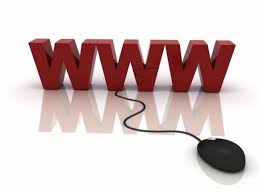 Сетевой этикет - это несложные правила, которые придумали люди, много общающиеся друг с другом через интернет. Он нужен для того, чтобы всем - и опытным пользователям, и новичкам было в равной мере комфортно общаться между собой.
Что такое сетевой этикет, для чего он нужен и как его соблюдать?
Что такое сетевой этикет, для чего он нужен и как его соблюдать?
Как соблюдать сетевой этикет? Вы должны научиться вести себя так, словно оказались в незнакомом мире, очень похожем на Ваш реальный мир, и не желаете задеть кого-либо своим бестактным поведением
Чего нельзя делать в Internet?
употреблять ненормативную лексику;
разжигать национальную рознь;
оскорблять людей;
воровать;
умышленно пытаться что-то сломать;
призывать к свержению существующего строя;
не стоит присылать свои коммерческие предложения;
отправлять инструкции, объясняющие, как совершить незаконные действия, а также спрашивать о возможных способах совершения такого рода действий;
публиковать личные письма без согласия их авторов;
затевать или продолжать дискуссию на отвлечённыую тему в местах (конференции, форумы и т.п.), не предназначенных для этого.
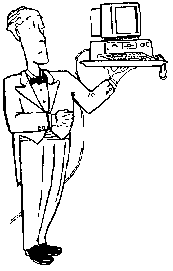 Правила "сетевого этикета" базируются на 10 принципах
Помните, что Вы говорите с человеком;
Придерживайтесь тех же стандартов поведения, что и в реальной жизни;
Помните, где Вы находитесь в киберпространстве;
Уважайте время и возможности других;
Сохраняйте лицо;
 Помогайте другим там, где Вы это можете делать;
 Не ввязывайтесь в конфликты и не допускайте их;
Уважайте право на частную переписку;
 Не злоупотребляйте своими возможностями;
Учитесь прощать другим их ошибки.